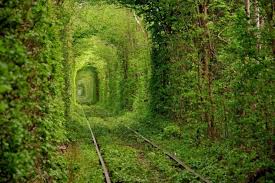 Journeying in the unknown: Enabling the development of emerging researchers
Anne BoultwoodBirmingham City University
The Aim
To grow the Faculty research capacity
To support colleagues in establishing a research career
To provide a foundation for PhD study
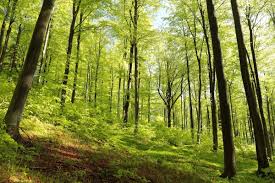 The Challenge
45 emerging researchers
No knowledge or experience of research
Heavy workloads
Problems of engagement
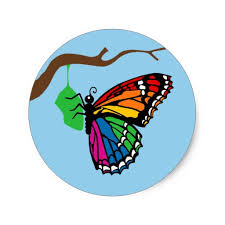 The Context
Development within Faculty researcher development strategy
1 year pilot and evaluation
Feedback from participants:
Greater understanding of the fundamentals of research
Space/time to work on research problems
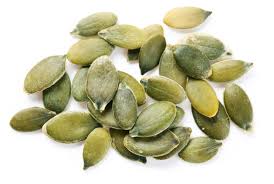 The ERLab
ER1
ER2
POSTDOC
PhD
Research preparation
The Approach
Homeroom – space for research
Learning by doing
Applying formal learning to personal research ideas
Practising research – eg joining a research team
Testing research plans
Presenting to peers
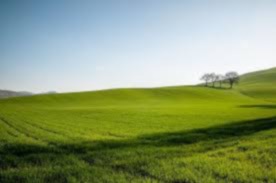 Management
PhD proposal
ERHothouse
Development phase
Research preparation
Evaluation
Evaluation
Checkpoints
December
Identification of pathway
Development plan – goals, milestones
January
Planned research activities
March
Progress review
May/June
Final review
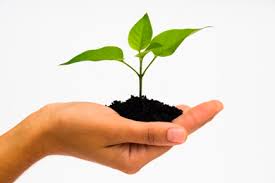 Research questions
Can this approach establish a research mindset?
Is learning by doing effective as a developmental tool?
Would this approach be appropriate for other cohorts of researchers?
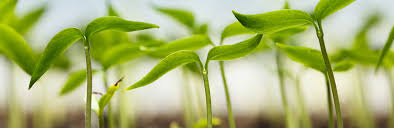